Мотивация учебной деятельности учащихся и создание условий для её реализации29.10.2019
Почему у многих учеников отсутствует мотивация к обучению?
Почему у многих учеников отсутствует мотивация к обучению?
Почему у многих учеников отсутствует мотивация к обучению?
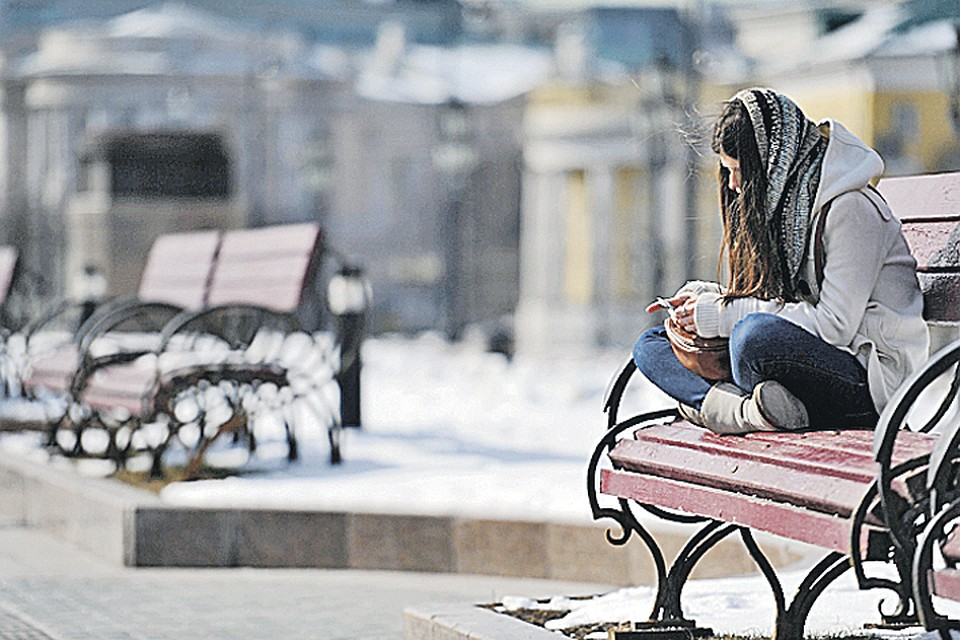 Что делать?
Работать
Как я вижу алгоритм действий по работе с такими детьми.
Создание индивидуальных программ по выработке конкретных навыков
Диагностика + опрос родителей и ближнего окружения ребенка
Реализация программ и мониторинг результатов
Родители и школа
Ответы родителей
Ответы родителей
Ответы родителей
Ответы родителей
Ответы родителей
Ответы родителей
Ответы родителей
Как я вижу алгоритм действий по работе с такими детьми.
Создание индивидуальных программ по выработке конкретных навыков
Диагностика + опрос родителей и ближнего окружения ребенка
Реализация программ и мониторинг результатов
Как я вижу алгоритм действий по работе с такими детьми.
Создание индивидуальных программ по выработке конкретных навыков
Диагностика + опрос родителей и ближнего окружения ребенка
Реализация программ и мониторинг результатов